Eighth Sunday after Pentecost
Year B
2 Samuel 6:1-5, 12b-19 and Psalm 24  •  Amos 7:7-15 and Psalm 85:8-13  •  Ephesians 1:3-14  •  Mark 6:14-29
David and all the house of Israel were dancing before the LORD with all their might, with songs and lyres and harps and tambourines and castanets and cymbals.
2 Samuel 6:5
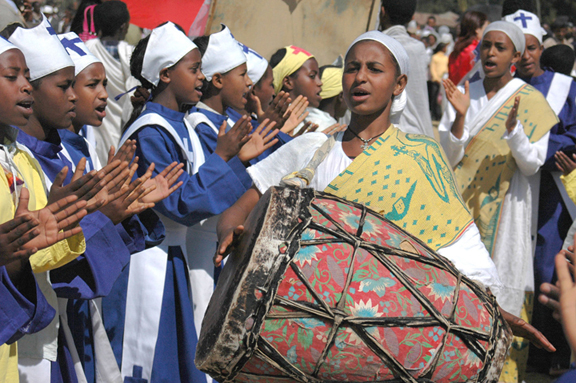 Celebration of Timket  --  Addis Ababa, Ethiopia
The earth is the Lord's
and all that is in it, 
the world, and those who live in it;
Psalm 24:1
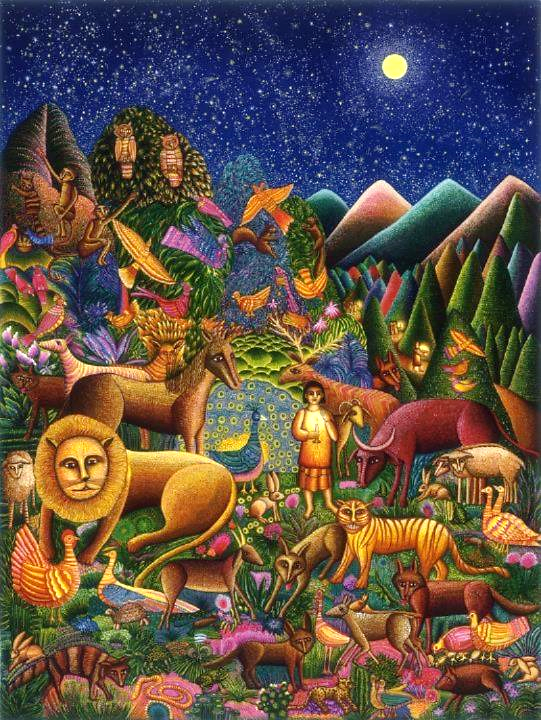 Peaceable Kingdom

John August Swanson
Seriograph, 1994
… Amos answered … "the Lord took me from following the flock … and said … 'Go, prophesy to my people Israel.' "
Amos 7:14b, 15ac
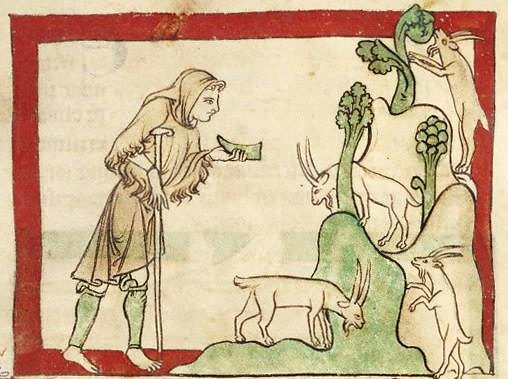 The Prophet Amos, about 1250 - 1260,  J. Paul Getty Museum, Los Angeles, CA
Faithfulness will spring up from the ground, and righteousness will look down from the sky.
Psalm 85:11
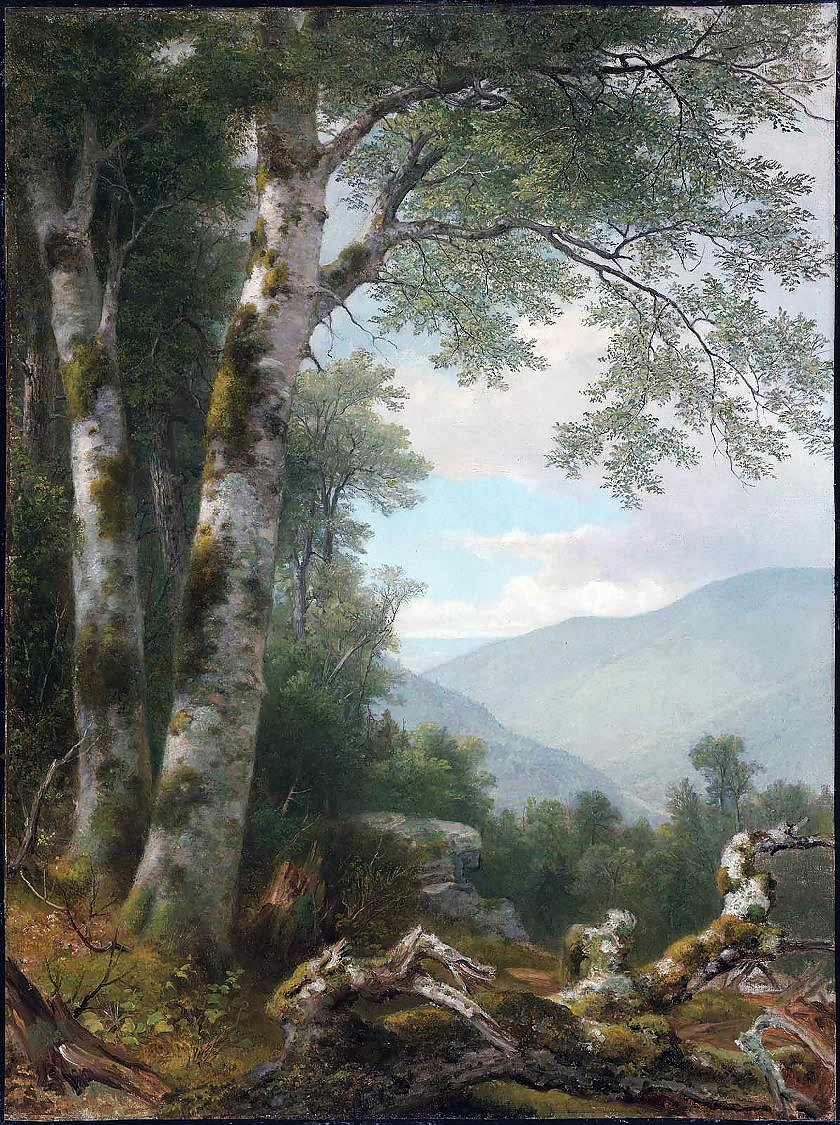 Landscape with Birches

Asher Durand
Museum of Fine Arts
Boston, MA
He destined us for adoption as his children through Jesus Christ …
Ephesians 1:5a
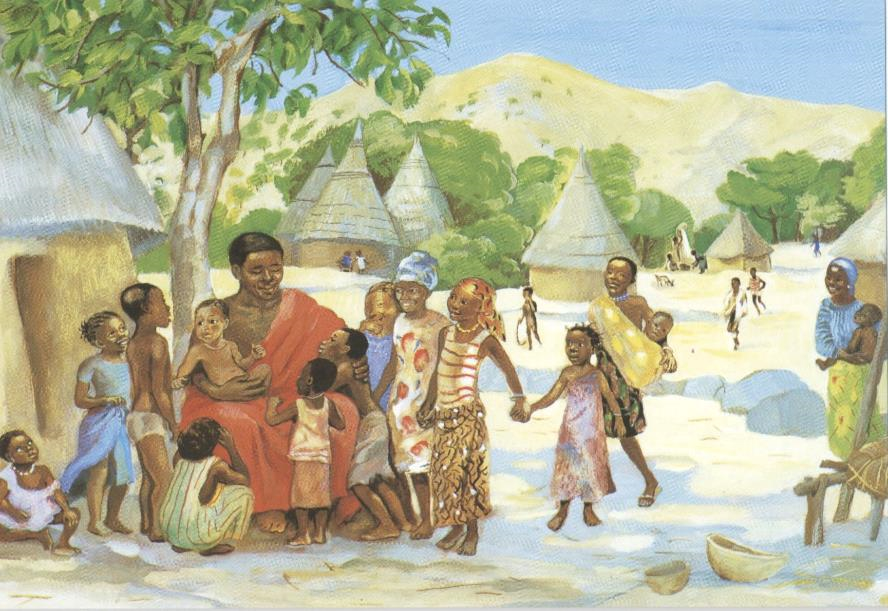 Jesus Welcomes the Children  --  JESUS MAFA
Herod … sent men who arrested John … For John had been telling Herod, "It is not lawful for you to have your brother's wife."
Mark 6:17a, 18
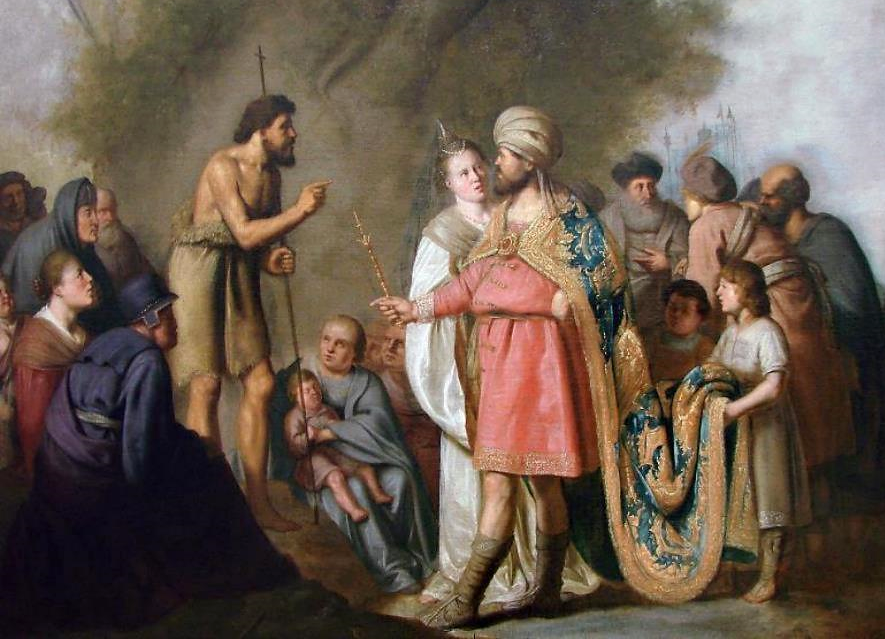 Jean the Baptist Preaching before Herod  --  Pieter de Grebber, Palais des Beaux-Art, Lille, France
When his daughter Herodias … danced … the king said to the girl, "Ask me for whatever you wish, and I will give it."
Mark 6:22ac
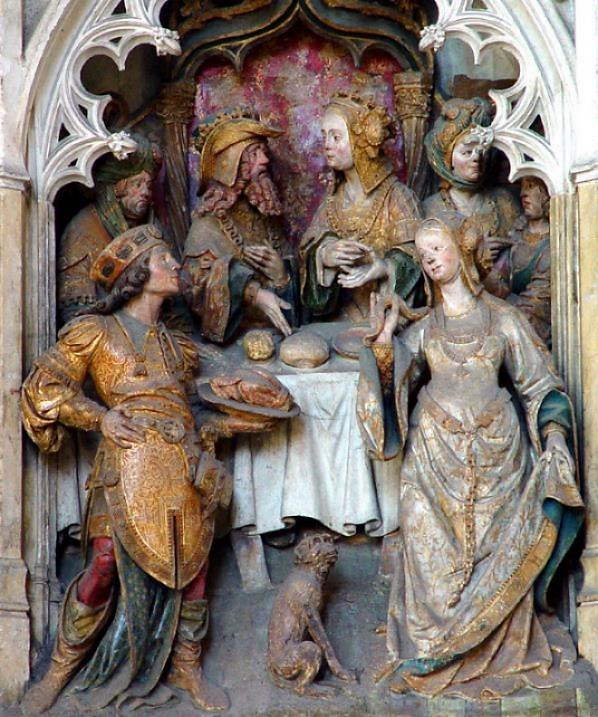 Martyrdom and Death of John the Baptist

Amiens Cathedral
Amiens, France
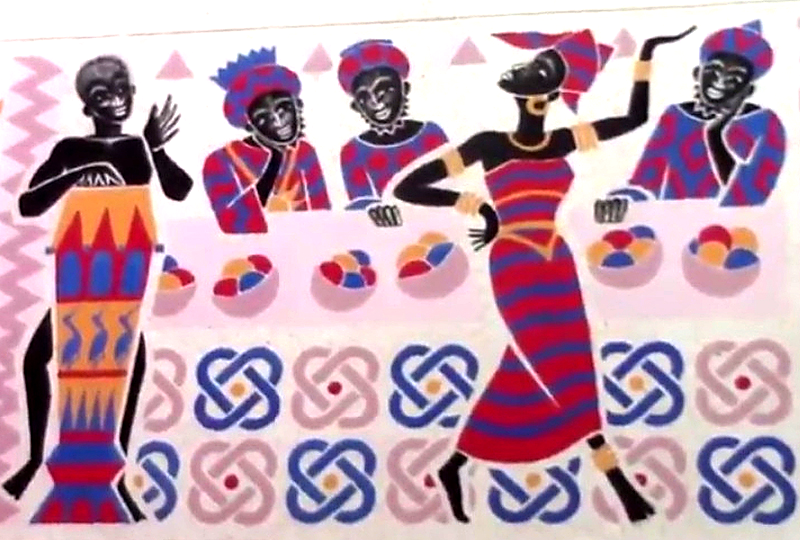 Salome Dances at the Feast of Herod  --  Father Georges Saget, Keur Moussa Abbey, Senegal
She went out and said to her mother, "What should I ask for?" She replied, "The head of John the baptizer."
Mark 6:24
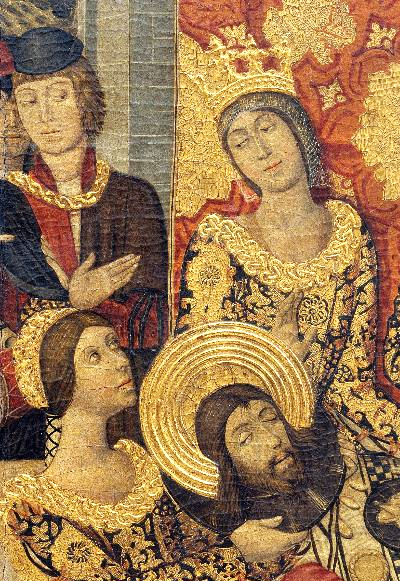 Herod's Banquet, detail

Museu Nacional d'Art de Catalunya
Barcelona, Spain
… she rushed back to the king and requested, "I want you to give me at once the head of John the Baptist on a platter."
Mark 6:25
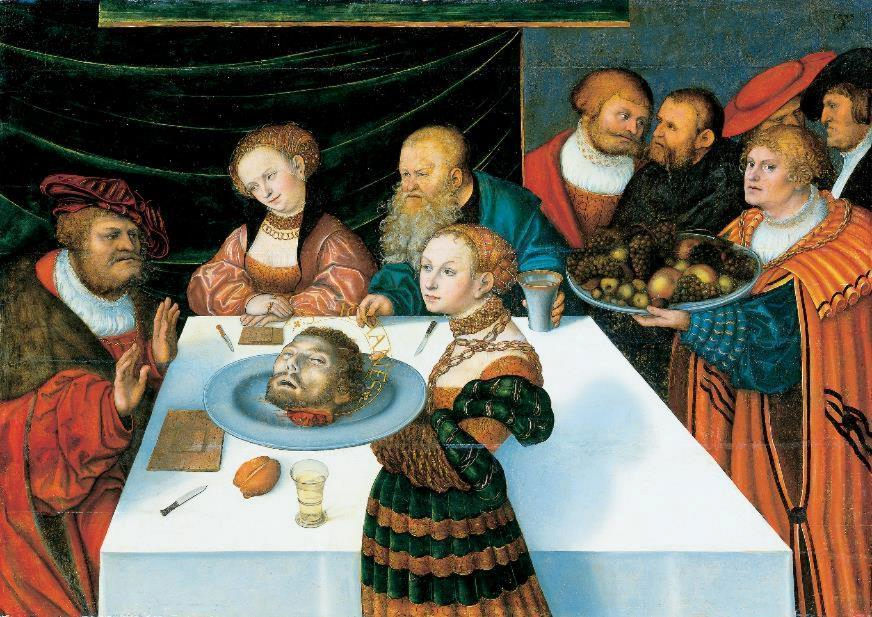 The Feast of Herod  --  Lucas Cranach the Elder, Stadel, Frankfurt, Germany
When his disciples heard about it, they came and took his body, and laid it in a tomb.
Mark 6:29
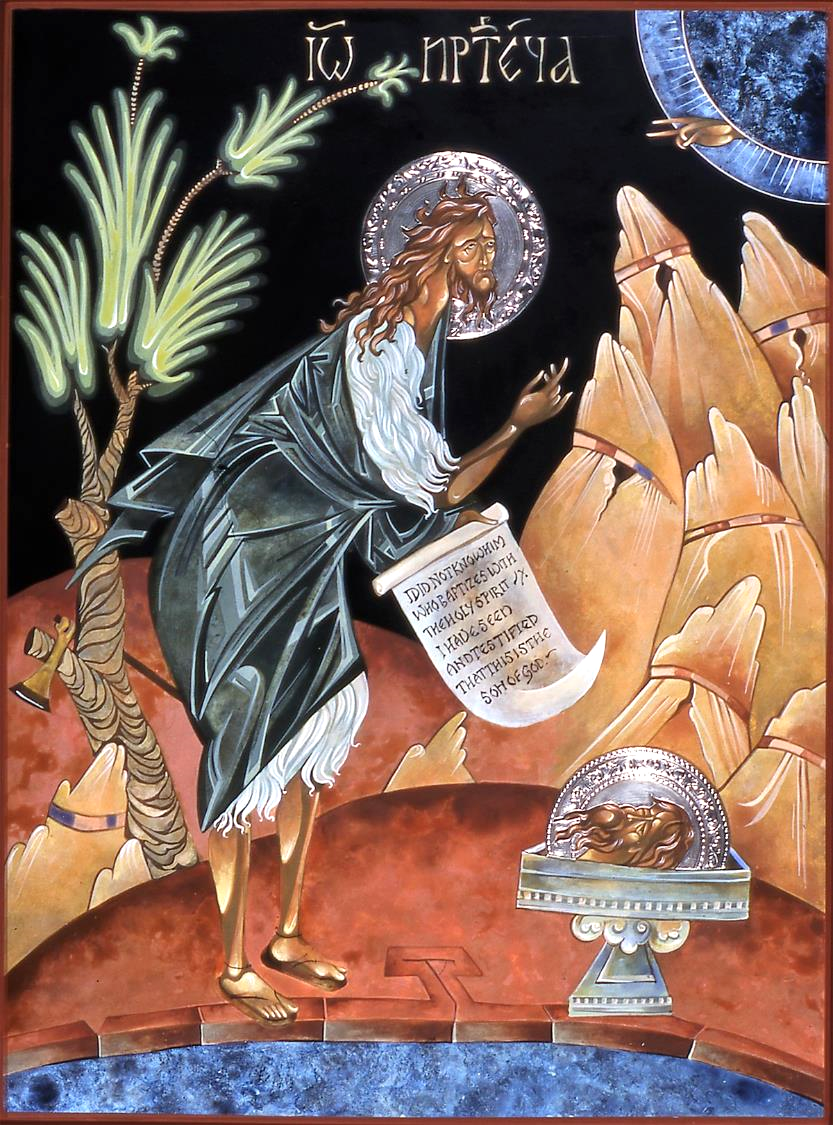 John the Baptist Icon

 Mary Jane Miller
Credits
New Revised Standard Version Bible, copyright 1989, Division of Christian Education of the National Council of the Churches of Christ in the United States of America. Used by permission. All rights reserved.

https://www.flickr.com/photos/andrewheavens/88544244/ - Andrew Heavens
www.JohnAugustSwanson.com, copyright 1994 by John August Swanson
http://www.getty.edu/museum/media/images/web/larger/30595401.jpg
https://commons.wikimedia.org/wiki/File:Asher_Brown_Durand_-_Landscape_with_Birches_-_63.268_-_Museum_of_Fine_Arts.jpg
http://diglib.library.vanderbilt.edu/act-imagelink.pl?RC=48395
https://commons.wikimedia.org/wiki/File:Mus%C3%A9e_de_Lille_P._F._de_Grebber.jpg
http://diglib.library.vanderbilt.edu/act-imagelink.pl?RC=29346
www.robertharding.com
https://commons.wikimedia.org/wiki/File:Pedro_Garc%C3%ADa_de_Benabarre_and_workshop_-_Herod%27s_Banquet_-_Google_Art_Project.jpg
https://commons.wikimedia.org/wiki/File:Lucas_Cranach_d.%C3%84._-_Gastmahl_des_Herodes_(St%C3%A4delsches_Kunstinstitut).jpg
Mary Jane Miller, https://www.millericons.com/
Additional descriptions can be found at the Art in the Christian Tradition image library, a service of the Vanderbilt Divinity Library, http://diglib.library.vanderbilt.edu/.  All images available via Creative Commons 3.0 License.